New Attendance Codes: What’s Changed?
Shannon Yoelin, Student Accounting
Why do we take attendance?
NRS 392.122 Requires that the Board make a policy about attendance.

The WCSD Board says that students must not be absent 10% or more of school days or they will be retained (ES/MS) or fail the course(s)(HS).

The entire attendance policy, WCSD Board Policy 5400, is available on the Student Accounting Department website under Attendance.

To reduce the number of students qualifying as chronically absent, the definition of excused absences is much stricter after a student’s 8th (ES/MS) or Trigger Number (HS) absence (the halfway point to the chronic absenteeism standard). It is, therefore, extremely important that schools monitor absences closely, especially after a student has missed 8 days.
Why are we changing the codes?
In 2013-2014 the Fed decided that Chronic Absenteeism was something that they needed to collect data on.
Nevada developed rules for this data collection in late February 2018.
Nevada rule changes: used to be if a student missed more than 2/3 of a day student was absent, now it's 50% or more of the day student is absent.
All absences where make-up work is not completed and returned will count toward Chronic Absenteeism.
What is considered an excused absence changes: medical is no longer considered excused.
Students must be retained/fail the course(s) if he/she misses 10% or more of school days.
Nevada School Performance Framework (NSPF) Star Classifications
Nevada School Performance Framework (NSPF)
Chronic absenteeism is a school quality measure that captures the total percentage of students who are absent for 10% or more of their enrolled days. Chronic absenteeism is a contributor to a school’s Star Classification, currently between 5% and 10% depending on a school’s level (Elementary, Middle or High).
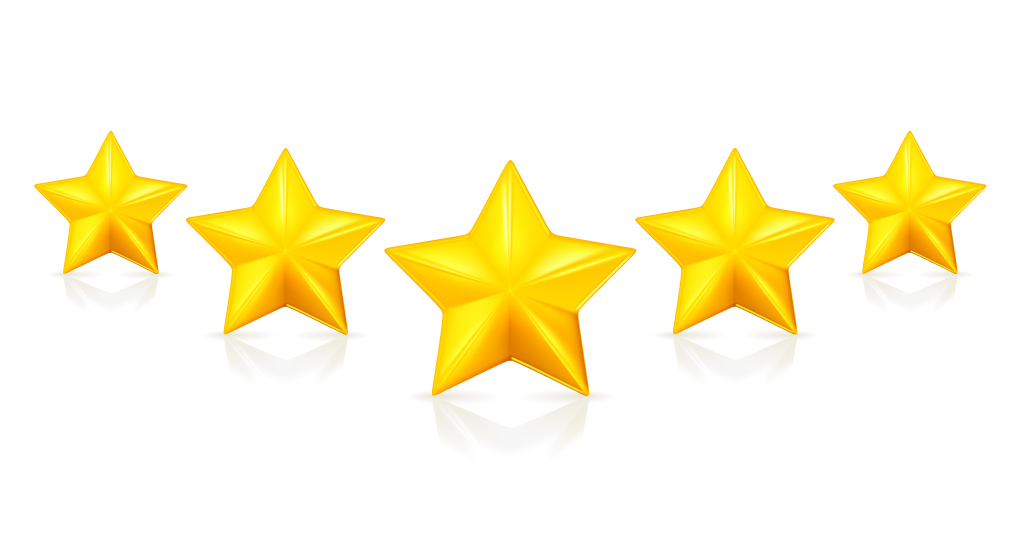 What is Chronic Absenteeism?  Federal
The federal definition of chronic absenteeism that State Education Agencies must use in reporting absenteeism is as follows: 
A student is absent if he or she is not physically on school grounds and is not participating in instruction or instruction-related activities at an approved off-grounds location for the school day. Chronically absent students include students who are absent for any reason (e.g., illness, suspension, the need to care for a family member), regardless of whether absences are excused or unexcused. Students who are absent 10% or more of their enrolled school days are considered chronically absent. 
Federal Business Rules (OCR Driven):
Local Education Agencies will count a student absent if they miss 50% or more of the school day.  A student will be considered absent when they meet this threshold and are not receiving instruction or instruction-related activities.
What is Chronic Absenteeism?  State
The Nevada State Department of Education defines participating in instruction or instruction-related activities as: 
Activities that have been approved by the school, districts, and/or the Nevada Department of Education (e.g. field trips, work-study, and extracurricular activities) and activities that are part of a student’s documented educational program. These may include specially designed instruction (SDI) and homebound instruction.
What is Chronic Absenteeism?  WCSD
The Washoe County School District defines participating in instruction or instruction related activities as completing and turning in make-up work which may include a separate activity such as copying notes from a lecture, making up class work, or another activity, that a teacher deems necessary as an instruction related activity.  Students who complete make-up work or instruction related activities will be counted as present.
How is Chronic Absenteeism Determined?
Based on full school days not class periods
Absences count for each school that the student attended:
If a student attends school A for 10 days and misses 2 days and moves to school B, the 2/10 is 20% of days absent, so student is Chronically Absent in School A and will be part of School A’s Chronic Absenteeism Report.   In School B the student starts with a clean slate and is not Chronically Absent or reported as Chronically Absent for School B until the student has missed 10% of school days.  
The Big Report on Risk Index/Early Warning System will still list a student as Chronically Absent even when they change schools.
Who participated in creating the new instructions?
Student Accounting
Department of Intervention
2 High Schools
1 Middle School
3 Elementary Schools
IT Department
Department of Accountability
What codes changed?  CIR
Circumstance (CIR) was removed.

It no longer matters why a student was absent, the absence counts toward chronic absenteeism if the make- up work is not completed.

Make-up work timeline: It is the teacher's responsibility to provide the requested make-up work within two days of the student's return from their absence. The student will have the number of days absent plus one starting the day the work was provided to the student to return the make-up work.
What codes changed?  APT
Absence Prior to Triggering Failure (APT) – Excused Absence
ES/MS students will get 8 APT absences a semester
HS students get trigger number APT absences each semester
Rules for ES/MS/HS:
Parents must call/send note to excuse the student for APT absences within 3 days.
If parents don’t call/send note, absence is AUK
If parents call/send note after 3 days absence is NCU
APT does not count against the student’s retention or failure but does count against Chronic Absenteeism.
If student completes make-up work, code changes to TEP and it will not count as part of the eight or Trigger Number, and will not count against the student’s retention or failure and Chronic Absenteeism.
What codes changed? EFB
Emergency Family Business (EFB) – Excused Absence
Student allowed 2 a year without documentation, after 2 documentation is required.
EFB does not count against the student’s retention or failure but does count against Chronic Absenteeism.
Can only be used for:
death of a human family member; very ill or close to dying
student’s home is lost to fire, natural disaster, eviction or is quarantined
a student who is a parent and whose child needs to go to the hospital; 
a family member’s military deployment or return from deployment;
police summons, subpoena, notice to appear, or signed note from a court official or other court mandated appointment.
What codes changed? RH
Religious Holiday (RH) – Excused Absence
The student was absent from class due to observance of a Religious Holiday 
To use this absence, parent must specify holiday with note/phone call.  If office staff has not heard of the holiday, they must look it up on the internet and the requirements.
RH does not count against the student’s retention or failure but does count against Chronic Absenteeism.
What codes changed? SUS 3
Suspension Instruction Provided (SUS3) – Exempt Absence
Make up work is completed and returned that was missed during the suspension. 
SUS3 does not count against the student’s retention or failure and does not count against Chronic Absenteeism.

NOTE:  This is the only absence code where if make-up work is completed and returned the attendance code is not changed to TEP because the SUS event cannot be removed from attendance record.
What codes changed?  MED and EMD
MEDICAL (MED or EMD)
There are two types of Medical codes:
EMD = A Health Care Professional has provided a note excusing the student. 
This absence does not count against the student’s retention or failure but does count against Chronic Absenteeism.

MED = The parent has provided a note that the student was ill. This absence is unexcused. 
This absence does count against the student’s retention or failure and does count toward Chronic Absenteeism.

Both absences will be changed to TEP when the student completes make up work.
What codes changed?  Prearranged/Unique Conditions Absences
Both are marked domestic (DOM) and are unexcused until make up work is returned and the code is changed to TEP.
DOM does count against the student’s retention or failure and does count toward Chronic Absenteeism.
Once the make up work is completed and the code is changed to TEP, it will not count against student's retention or failure or Chronic Absenteeism.
Please remember that Unique Conditions Absences (formerly Unique Circumstance) are only used for students unique talents and skills such as Olympic Development, Professional Acting, or Unique Educational Value.  It is not to be used for state or local level athletes.
Administrators need to approve these absences.
How does the Attendance Code Change in IC?
For any absence except SUS, if a student completes and returns make-up work, the attendance code will be changed to TEP and will not count against the student’s retention or failure and Chronic Absenteeism.

Teacher Tool in IC (Expected release July 2018)

Office Tool in IC (Expected release July 2018)
Are there any other changes? ES Tardies
Attends any portion but does not attend the whole AM or PM session, student is Tardy or EMI not absent.
Misses the whole AM and/or PM session = absent for the session(s) missed.
Present the whole AM and/or PM session = present for the session(s) attended.
Are there anymore changes? 90% Rule
90% Rule used to be that if a student missed 18 days or more for ES/MS or more than the trigger number, they would be retained/fail course.

Now when a student misses 10% or more days of school, it will count against the student’s retention or failure and Chronic Absenteeism.
The Two-Level Approach to Excused Absences and Chronic Absenteeism
Questions:
No more calculating 2/3 of a day? 
Correct!  If a student misses any part of the session and attends a portion, they are considered Tardy or Excused Missed Instruction
Do I need to reprint the ASRs?
NO! When you run the ASR, the teacher is verifying that it is accurate for this day when they sign.  If they make changes before they sign, then you need to rerun and resave to SharePoint.  If no one makes changes, you do not need to rerun it.
Questions:
If a student has a doctor appointment at 9 am and doesn’t come the whole day what do we do?  
ES: Mark the student EMD for the AM session and DOM for the afternoon. 
MS/HS: Mark the student EMD for the period of the appointment and DOM for the rest of the day.
Code(s) will change to TEP if student makes up work.
How do you code a student that has been sent home    vomiting or with a fever?
You would mark the student EMD including the following day would be marked EMD for the 24 hour exclusion.
Thank You!
If you have further questions, please contact 
Shannon Yoelin at syoelin@washoeschools.net or 348-0282.